Family Rules – Join the familyMatthew 18:1-4Pastor SamJune 30, 2024
Scripture Reading
Family Rules – 
Join the family

Matthew 18:1-4
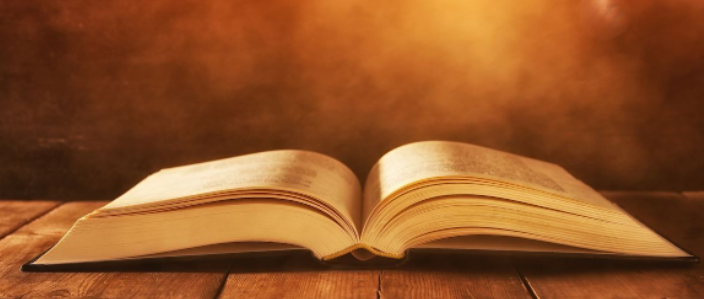 Gospel of Matthew Overview
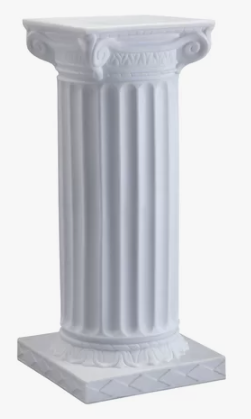 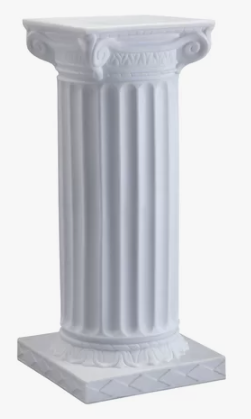 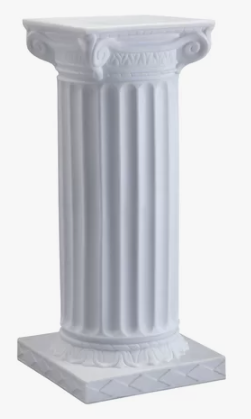 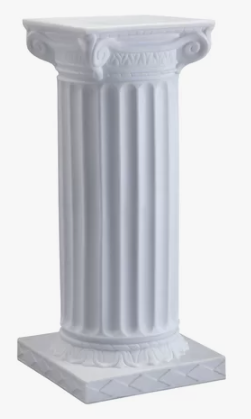 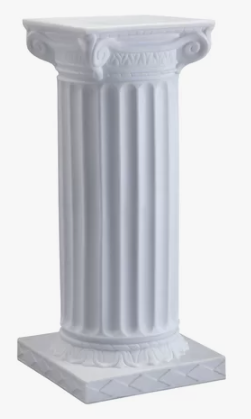 Parables of
The Kingdom
Ch 13
Manifesto
Sermon on the Mt
Ch 5-7
Commissioning 
Disciples
Ch10
God’s Family
Rules
Ch 18
Olivet –End Times
2nd Coming
Ch 24-25
Most of humanity will reject Jesus…
Not all who say Lord, Lord… - 7:21
Some easily fall away  - 8:20
False accusation against Jesus – 9:34
Some will hate Jesus – 12:9-14
Judgment on the cities – 11
Resolution at the end of the age – 13
No more signs to be given – 16:41
Who is the greatest?
The Humble… - Matt. 18:4
 Servants/slaves following the example of Jesus – Matt. 20:26-27
 Every knee will bow to & every tongue will confess Jesus – Phil. 2:9-10

Christ’s open invitation – Matt. 11:28-30
To God be the glory!